201X
关于XX科技项目的
商业创业计划书
Duis aute irure dolor in reprehenderit in voluptate velit esse cillum dolore eu fugiat nulla pariatur. Excepteur sint occaecat cupidatat non
01.
03.
02.
04.
CONTENTS / 目录
风险管理
产品运营
项目简介
团队介绍
Duis aute irure dolor in reprehenderit in voluptate velit esse cillum dolore eu fugiat nulla pariatur. Excepteur sint occaecat cupidatat
01.
团队介绍
Duis aute irure dolor in reprehenderit in voluptate velit esse cillum dolore eu fugiat nulla pariatur. Excepteur sint occaecat cupidatat non
PART ONE
01.
关于我们
Duis aute irure dolor in reprehenderit in voluptate velit esse cillum dolore eu fugiat nulla pariatur. Excepteur sint occaecat cupidatat non proident, sunt in culpa qui officia deserunt mollit anim id. Lorem ipsum dolor sit amet,
Excepteur sint occaecat cupidatat non proident, sunt in culpa qui officia deserunt mollit anim id.
ABOUT US
团队成员
ADD NAME
ADD NAME
ADD NAME
ADD NAME
Nullam id dolor id nibh ultricies vehicula ut id elit. Vestibulum id
Nullam id dolor id nibh ultricies vehicula ut id elit. Vestibulum id
Nullam id dolor id nibh ultricies vehicula ut id elit. Vestibulum id
Nullam id dolor id nibh ultricies vehicula ut id elit. Vestibulum id
CEO
DESIGNER
ASSISTANT
ENGINEER
01.
点击编辑标题
1,234
10K
100K
88%
用户
日均流量
营业额
转化率
01.
点击编辑标题
9%
TEXT HERE
10%
Lorem ipsum dolor sit amet, consectetur adipisicing elit, sed do eiusmod tempor
TEXT HERE
Lorem ipsum dolor sit amet, consectetur adipisicing elit,
58%
23%
TEXT HERE
TEXT HERE
Lorem ipsum dolor sit amet, consectetur adipisicing elit,
Lorem ipsum dolor sit amet, consectetur adipisicing elit,
01.
点击编辑标题
1.ADD TEXT HERE
1.ADD TEXT HERE
1.ADD TEXT HERE
Lorem ipsum dolor sit amet, consectetur adipisicing elit, sed do eiusmod tempor incididunt
Lorem ipsum dolor sit amet, consectetur adipisicing elit, sed do eiusmod tempor incididunt
Lorem ipsum dolor sit amet, consectetur adipisicing elit, sed
02.
项目简介
Duis aute irure dolor in reprehenderit in voluptate velit esse cillum dolore eu fugiat nulla pariatur. Excepteur sint occaecat cupidatat non
PART TWO
2015
2016
2017
2018
TIMELINE
02.
点击编辑标题
Lorem ipsum dolor sit amet param qui para quam amet
OUR FEATURE
Lorem ipsum dolor sit amet param qui para quam amet
Lorem ipsum dolor sit amet param qui para quam amet
Lorem ipsum dolor sit amet param qui para quam amet
34%
TEXT HERE
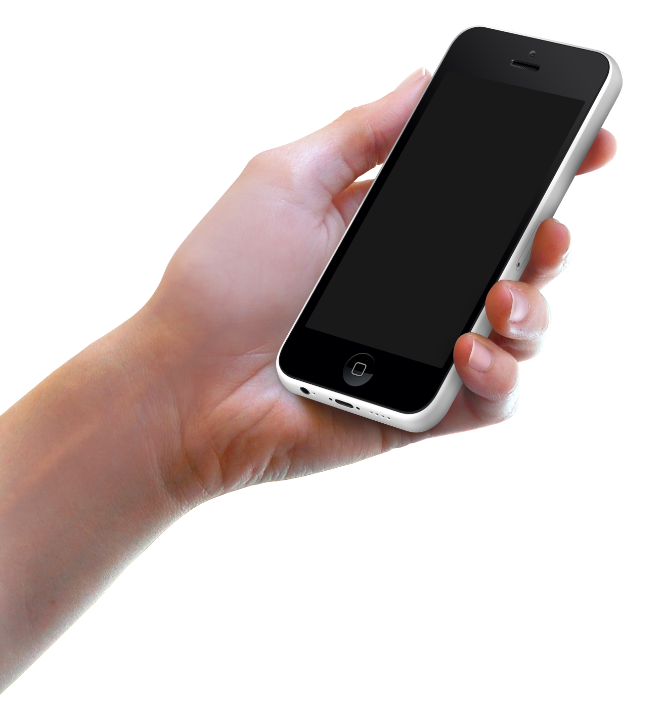 点击输入简要文字内容，文字内容需概括精炼，不用多余的文字修饰点击输入简要文字内容点击输入简要文字内容点击输入简要文字内容，文字需概括精炼
点击编辑
点击编辑
点击编辑
Lorem ipsum dolor sit amet, consecte
Lorem ipsum dolor sit amet, consecte
Lorem ipsum dolor sit amet, consecte
APP SHOW
Duis aute irure dolor in reprehenderit in voluptate velit esse cillum dolore eu fugiat nulla pariatur. Excepteur sint occaecat cupidatat
TECHNOLOGY
点击编辑标题
01.
TEXT HERE
1
TEXT HERE
Most jurisdictions require companies to prepare and disclose annual reports.Most jurisdictions require companies to prepare and disclose annual reports.

Most jurisdictions require companies to prepare and disclose annual reports.
TEXT HERE
2
TEXT HERE
3
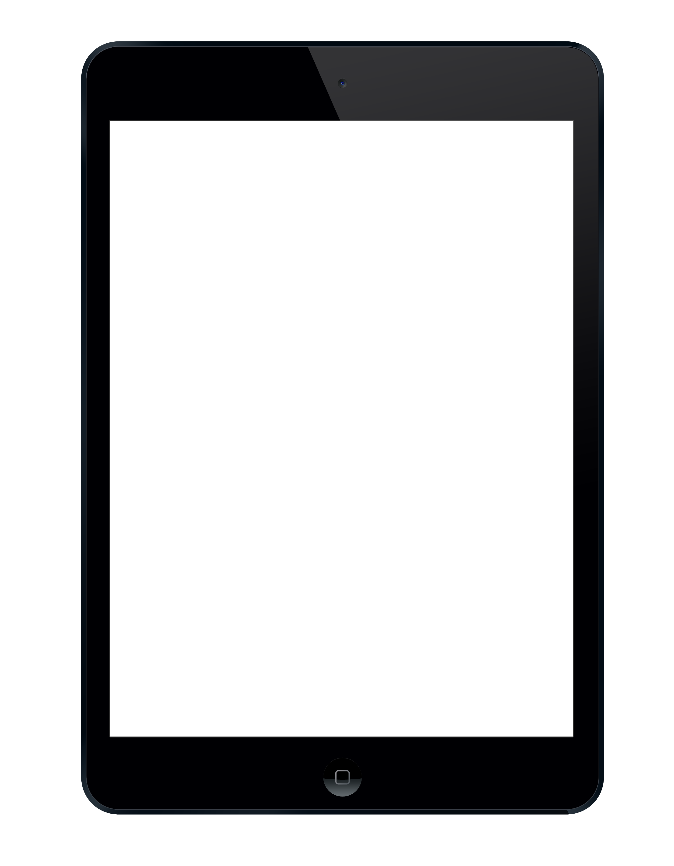 Simply dummy text of the printing and typesetting industry when an unknown printer took a galley of type and scrambled it to make a type specimen book It has survived not only five centuries dummy text of the printing and  scrambled.
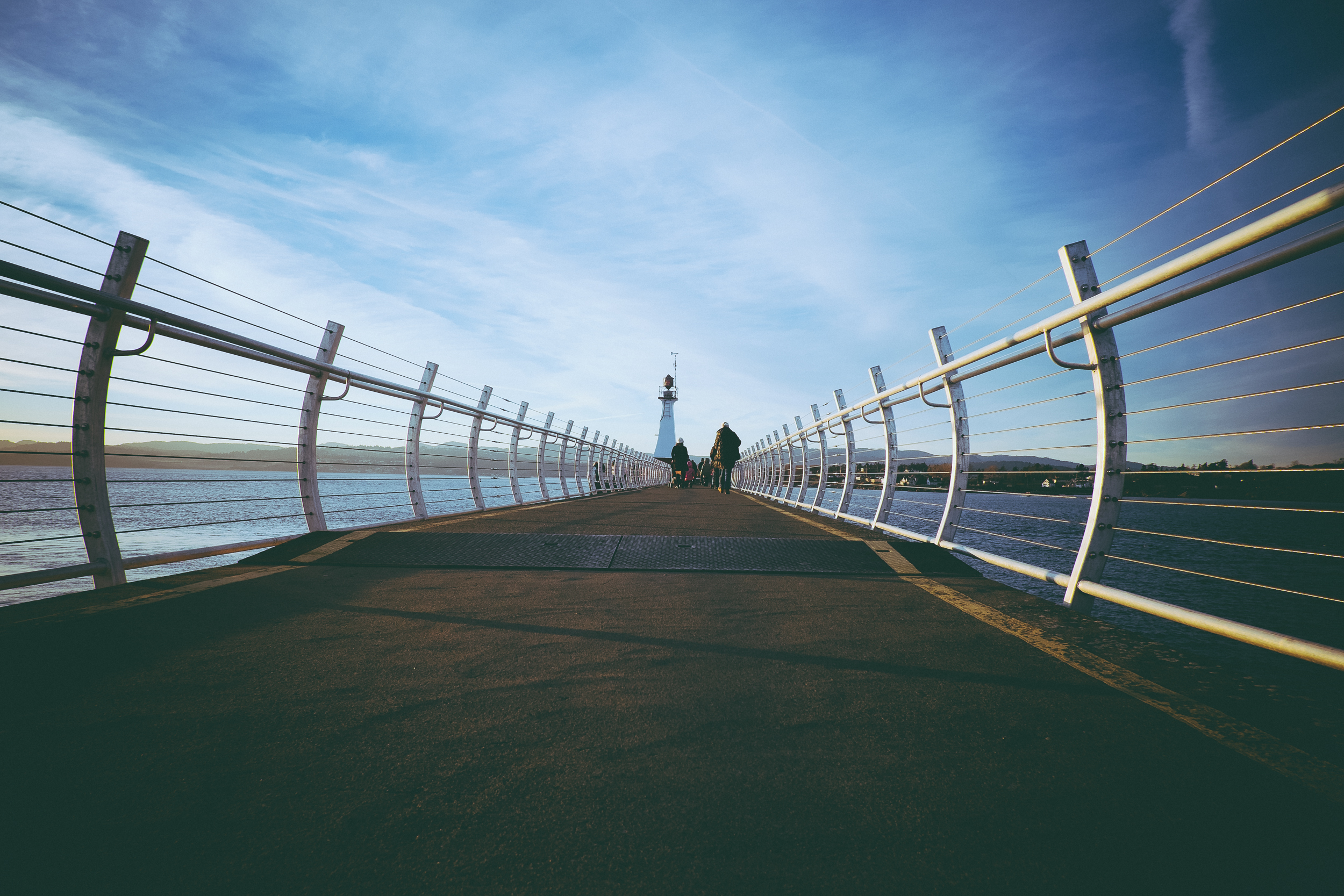 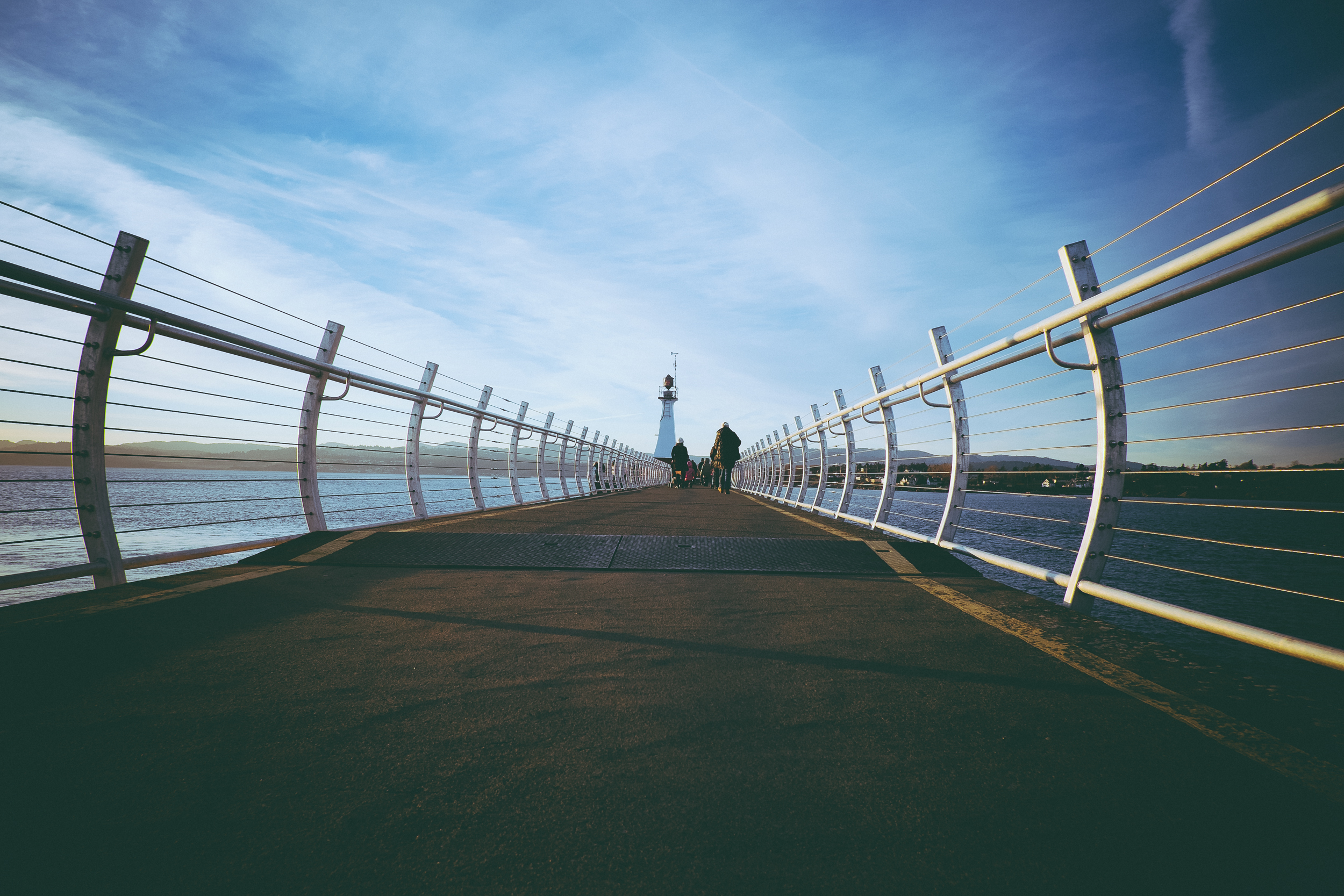 Location
Analytics
Customizable
Support
Simply dummy text of the printing and typesetting industry when an unknown printer took a galley of type and scrambled it to make a type specimen book unknown printer took a galley of type and scrambled it to make a type specimen book It has survived not only five centuries dummy text of the printing and typesetting industry make a type specimen book unknown printer took a galley of type and scrambled it to make a type specimen book It has survived not only five centuries type of galley dummy of type and scrambled.
03.
产品运营
Duis aute irure dolor in reprehenderit in voluptate velit esse cillum dolore eu fugiat nulla pariatur. Excepteur sint occaecat cupidatat non
PART THREE
03.
点击编辑标题
DATA CHAET
65%
Most jurisdictions require companies
20%
Most jurisdictions require companies to prepare and
15%
Most jurisdictions require companies
03.
点击编辑标题
01.
02.
03.
04.
05.
Solution
Ut enim ad minim veniam, quis nostrud exercitation ullamco laboris nisi ut aliquip ex ea commodo consequat. Duis aute irure dolor in reprehenderit in voluptate velit esse cillum dolore eu fugiat nulla pariatur.
Ut enim ad minim veniam, quis nostrud exercitation ullamco laboris nisi ut aliquip ex ea commodo consequat. Duis aute irure dolor in reprehenderit in voluptate velit esse cillum dolore eu fugiat nulla pariatur.
consequat. Duis aute irure dolor in reprehenderit in voluptate velit esse cillum dolore eu fugiat nulla pariatur.
consequat. Duis aute irure dolor in reprehenderit in voluptate velit esse cillum dolore eu fugiat nulla pariatur.
03.
点击编辑标题
3
2
1
Lorem ipsum dolor sit amet, consectetur adipisicing elit, sed do eiusmod temporLorem ipsum dolor sit amet, consectetur adipisicing elit, sed do eiusmod tempoLorem
Lorem ipsum dolor sit amet, consectetur adipisicing elit, sed do eiusmod tempor
Lorem ipsum dolor sit amet, consectetur
Lorem ipsum dolor sit amet
Lorem ipsum dolor sit amet
TEXT HERE
TEXT HERE
Most jurisdictions require and disclose annual reports.
Most jurisdictions require companies to prepare and disclose annual reports.
TEXT
HERE
TEXT HERE
TEXT HERE
Most jurisdictions require companies to prepare and disclose annual reports.
Most jurisdictions require companies to prepare and disclose annual reports.
03.
点击编辑标题
Step 1
Step 2
Step 3
Step 4
Simply dummy text of the printing and typesetting industry when an unknown printer took a galley.
Simply dummy text of the printing and typesetting industry when an unknown printer took a galley.
Simply dummy text of the printing and typesetting industry when an unknown printer took a galley.
Simply dummy text of the printing and typesetting industry when an unknown printer took a galley.
04.
风险管理
Duis aute irure dolor in reprehenderit in voluptate velit esse cillum dolore eu fugiat nulla pariatur. Excepteur sint occaecat cupidatat non
PART FOUR
04.
点击编辑标题
标题
标题
标题
标题
Lorem ipsum dolor sit amet, consectetur adipisicing elit, sed do eiusmod tempor incididunt ut labore et dolore magna aliqua. Ut enim ad minim veniam, quis aullamco laboris nisi ut aliquip ex ea commodo consequat. Duis aute irure dolor in
04.
点击编辑标题
WEAKNESS
THREAT
O
S
Lorem ipsum dolor sit amet param qui para quam amet para qui param
Lorem ipsum dolor sit amet param qui para quam amet para qui param
W
T
STRENGTH
OPPORTUNITY
Lorem ipsum dolor sit amet param qui para quam amet para qui param
Lorem ipsum dolor sit amet param qui para quam amet para qui param
04.
点击编辑标题
28%
72%
Supporters say that the ease of use of presentation .

Software can save a lot of time for people who otherwise would have used other types.

Supporters say that the ease of the say use of presentation .
Supporters say that the ease of use of presentation .

Software can save a lot of time for people who otherwise would have used other types.

Supporters say that the ease of the say use of presentation .
TEXT HERE
Supporters say that the ease of use .
ADD YOUR TEXT HERE
TEXT
HERE
TEXT
HERE
TEXT
HERE
TEXT
HERE
Ut enim ad minim veniam, quis nostrud exercitation ullamco laboris nisi ut aliquip ex ea commodo consequat. Duis aute irure dolor in reprehenderit in voluptate velit esse cillum dolore eu fugiat nulla pariatur.
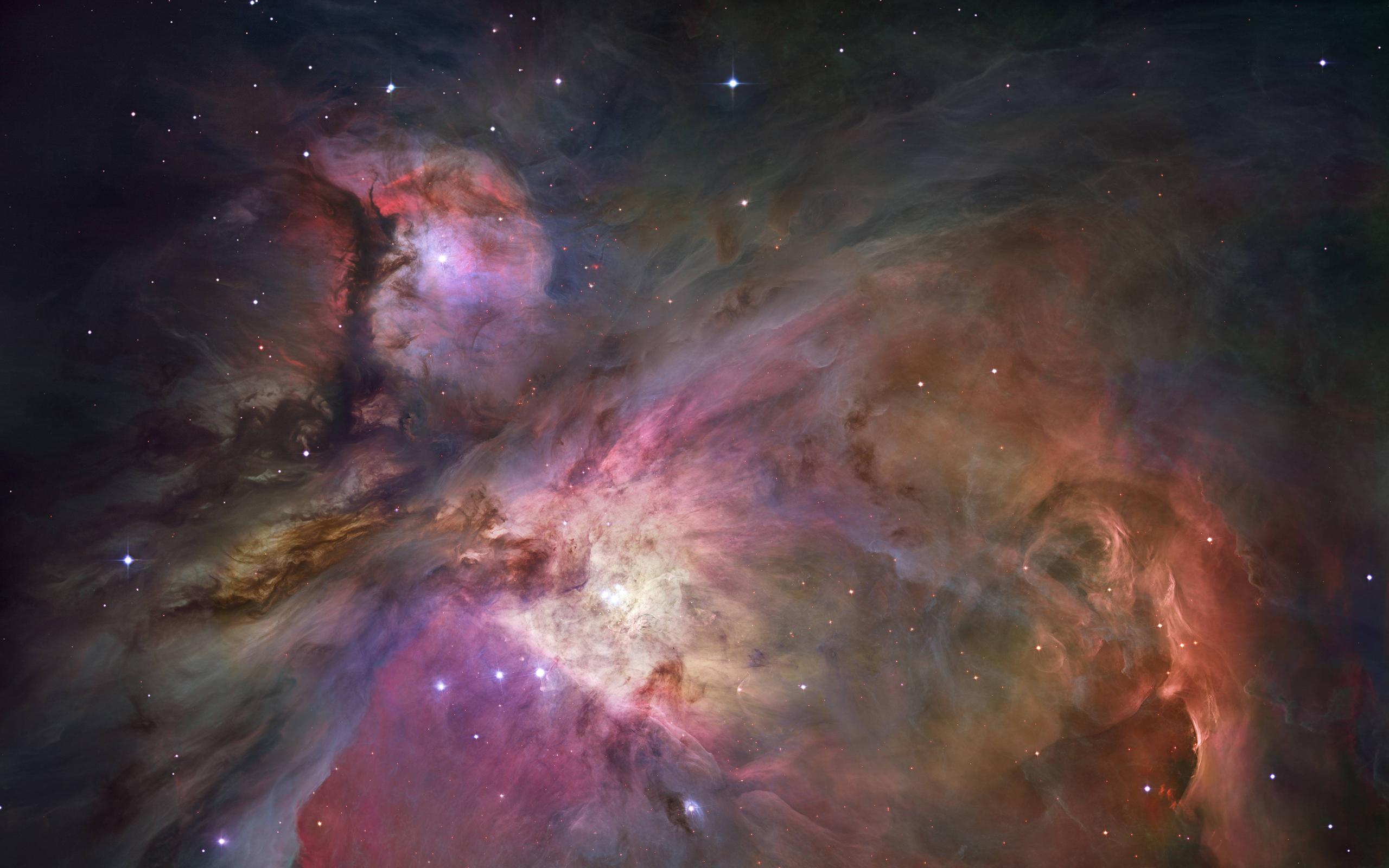 04.
点击编辑标题
01.TEXT HERE
02.TEXT HERE
03.TEXT HERE
Lorem ipsum dolor sit amet, consectetur adipisicing elit, sed do eiusmod tempor
Lorem ipsum dolor sit amet, consectetur adipisicing elit, sed do eiusmod tempor
Lorem ipsum dolor sit amet, consectetur adipisicing elit, sed do eiusmod tempor
201X
感谢观看
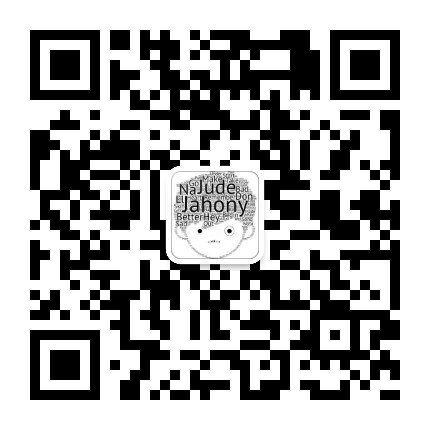 QR
THANKS
CHANGE
CODE
Duis aute irure dolor in reprehenderit in voluptate velit esse cillum dolore eu fugiat nulla pariatur. Excepteur sint occaecat cupidatat non
05.
赠送图标页
05.
赠送图标页